Организация внеаудиторной НИРС  в техническом ССУЗе 
при формировании готовности к профессиональной мобильности
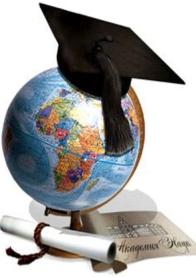 Содержание
1. «Профессиональная мобильность»
2. Проблема подготовки мобильных специалистов 
3. Виды НИРС по  отношению к учебному процессу 
4. «Научно-исследовательский кружок»
5. Задачи руководителя кружка 
6. Принципы НИРС
Профессиональная мобильность - способность и готовность личности достаточно быстро и успешно овладевать новой техникой и технологией, приобретать недостающие знания и умения, обеспечивающие эффективность профессиональной деятельности.
Научно-исследовательский кружок – это добровольное объединение студентов.
Спасибо за внимание!
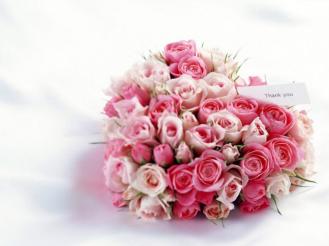